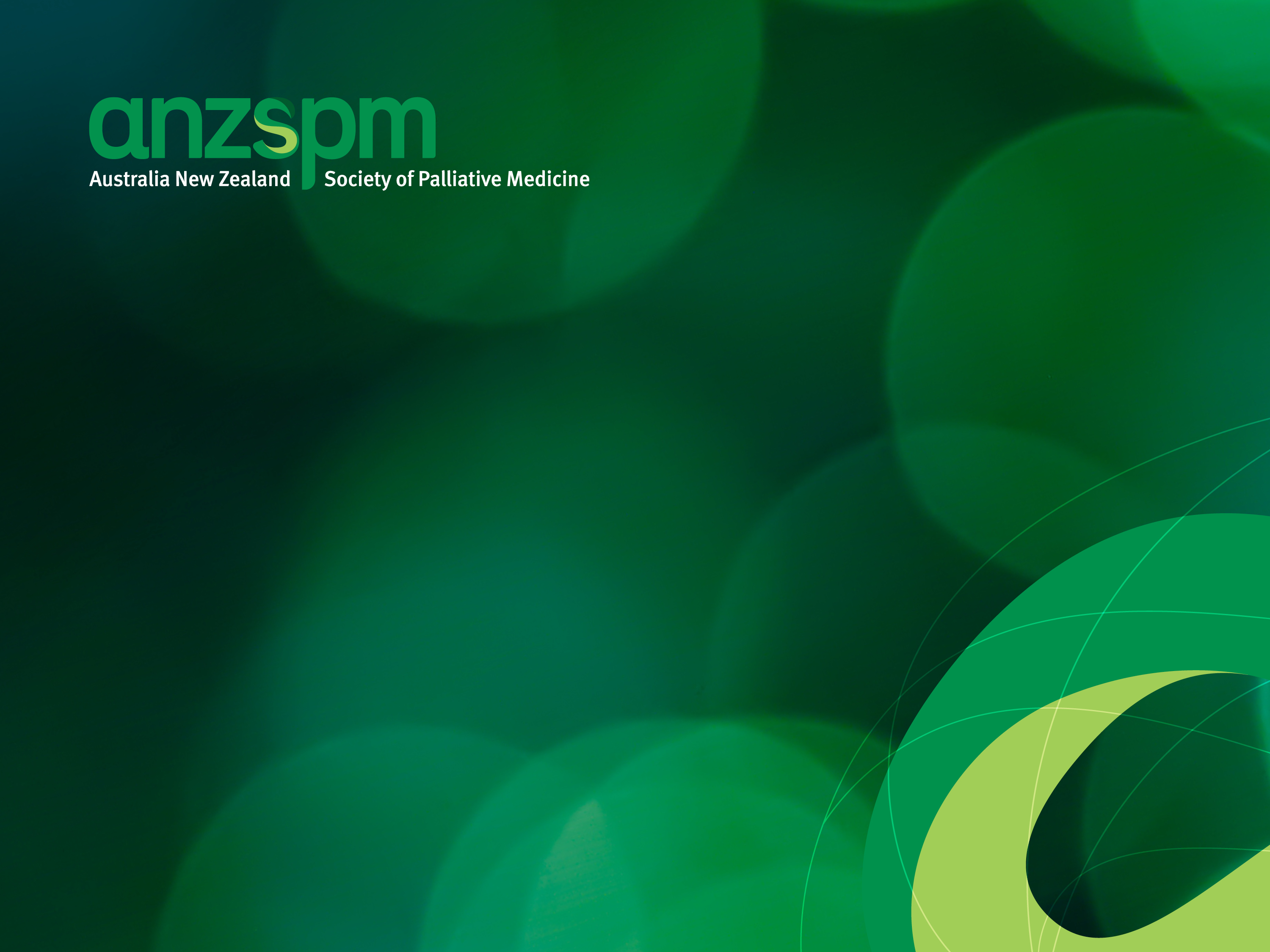 RRIPM PROJECT:Rural Remote Institute of Palliative Medicine
Update
September 2023
PRESENTED BY Jo Risk, Project Manager
[Speaker Notes: Thanks for joining me in this two minute September update about the RRIPM project. For those who don't know RRIPM is an acronym meaning the rural and remote institute of palliative medicine.]
RRIPM project is funded through RACP with a Flexible Approach to Training in Expanded Settings [FATES] grant through Commonwealth Department of Health and Aged care.Aim: to enhance advanced palliative medicine training in rural locations.Progress to date:- Steering committee in place- Scoping phase has begun with interviews underway
2
[Speaker Notes: A grant from the Commonwealth Department of Health and Aged Care through the Royal Australasian College of Physicians has allowed ANZSPM to explore opportunities to enhance rural palliative medicine training opportunities.

Once established RRIPM will support and develop future generations of exceptional palliative medicine specialists, working in rural and remote communities across the heart of the country. 

It starts now with a scoping activity and I'm out and about talking with palliative medicine specialists from services right across the country. 
As you know -there are many inspiring individuals working in this space - creating great services for the communities in which they live and work.

There are also some significant gaps, and some interesting opportunities becoming clearer.

The project is being advised by a steering group of your colleagues with representation from each state and territory and is clinically led by Dr Christine Sanderson]
‘what could a RRIPM do to support advanced palliative medicine training opportunities in rural locations? What does support look like? 

‘what are the barriers advanced trainees, and or their supervisors face when seeking a rural career pathway?’ 
‘what are the opportunities that have yet to be realised and the partnerships to be formed to make this RRIPM vision a reality?
Email: jo.risk@anzspm.org.au
3
[Speaker Notes: One of the key questions I'm asking people is ‘what could a RRIPM do to support advanced palliative medicine training opportunities in rural locations? 

What does support look like? 

Another question is ‘what are the barriers advanced trainees, and or their supervisors face when seeking a rural career pathway?’ 

And finally, ‘what are the opportunities that have yet to be realised and the partnerships to be formed to make this RRIPM vision a reality? 

If you’d like to contribute to the conversation, email jo.risk@anzspm.org.au with your comments and ideas.]